Data, Data, DataOCS School Counselor PLCNovember 5, 20138:30 am – 12:00 pmMeeting Room 4
Welcome and Announcements
Welcome 
Icebreaker 
Announcements:
Next School Counselor PLC – December 10, 2013.  Your signed Annual Agreement is due on or before this meeting.  Please forward a copy of the signed agreement to Michael Elder.
OCS School Counselor Holiday Service Project:  Please bring in a new toy for Christmas Cheer.
Data/Assessment Tool Choice
Measurement of student growth - Assessment tool choice is dependent on the purpose and use of measurement results- RtI Action Network
[Speaker Notes: Linda]
Types of Data
1. Achievement Data is used to determine the level of student achievement in a particular content area (e.g., performance-based assessments, written exams, quizzes). 

2. Demographic Data are descriptive information about the school community such as enrollment, gender, ethnicity, economic status, student attendance, grade levels, school suspensions and behavioral problems.
[Speaker Notes: There are basically four types of data collected and used as indicators of school or district success and progress: achievement data, demographic data, program data and perception data.]
Types of Data
3. Program Data define the programs, instructional strategies and classroom practices of the teachers and school counselors. Program data collected may be useful in making informed decisions about future program and curriculum choices. 

4. Perception Data tells us what students, parents, staff and others think about the learning environment. They include questionnaires, interviews, surveys and observations. Collecting and evaluating perception data allows educations to pay attention to the opinions and ideas of the community.
Data, Data, Data
Three types of Program Results Data:
Process (what happened – what you did for whom)
Perception (what knowledge/skill/behavior was learned)
Outcome (how were students different)
[Speaker Notes: The power in data is that it informs what you do with kids. You may not collect Process, Perception, Outcome for everything in the real world but we SHOULD be thinking about it.]
Guiding Questions for Analyzing Evidence of Student Learning
1. What is the learning target (e.g., objective, skill, behavior, or comprehension)? 
2. What are the criteria for success for the target? 
3. What decisions do you need to make about the learning? 
4. Does the evidence collected from the student(s) meet the criteria for success?
Guiding Questions for Analyzing Evidence of Student Learning
5. Is additional evidence needed (e.g., interview the student(s), etc)? 
6. What method will you use to provide feedback to the student(s) about the learning? 
7. How will you provide opportunities for student(s) to use the feedback? 
8. How will you modify your instruction to close any learning gaps that exist or enhance learning?
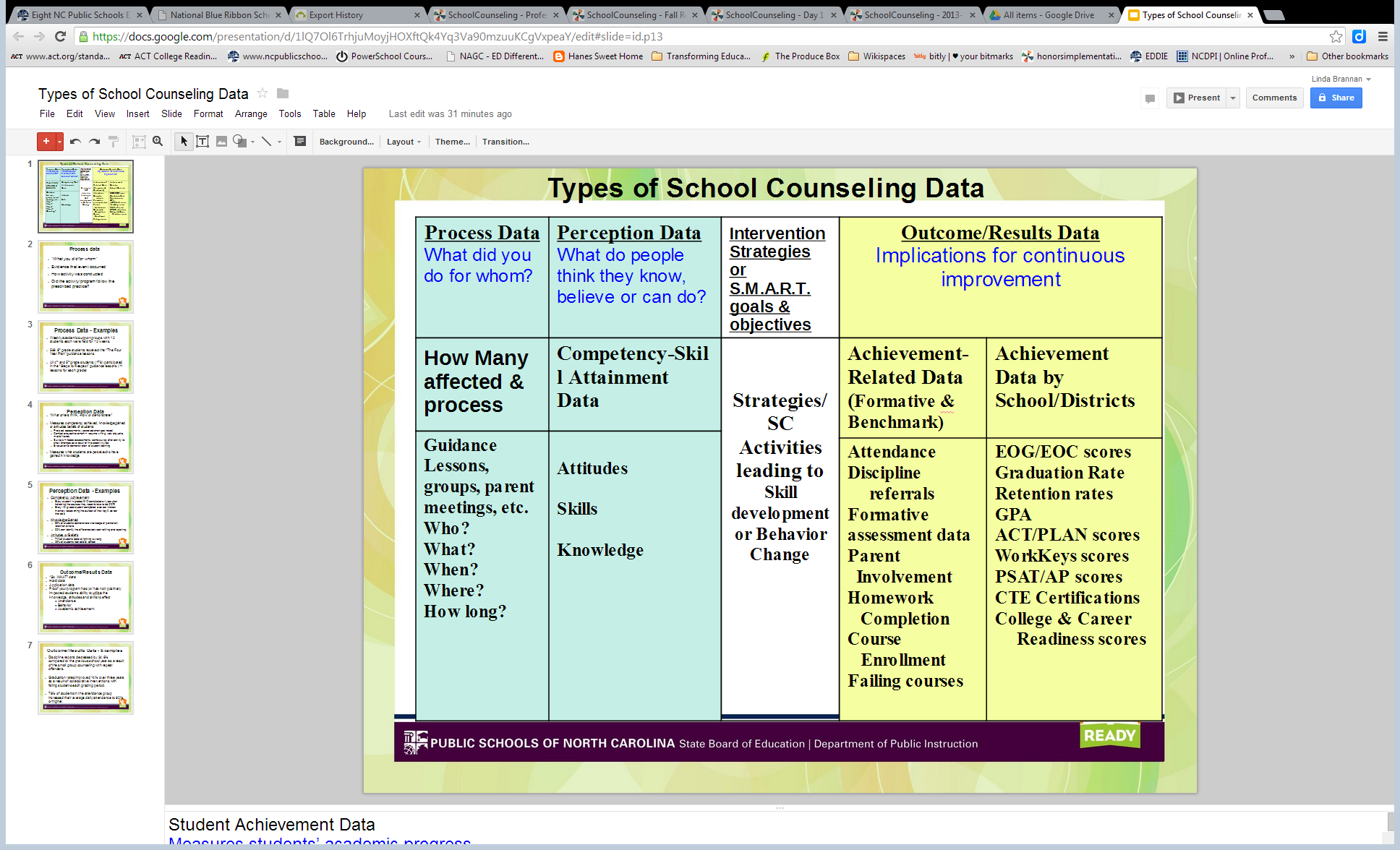 Types of Data from ASCA
Process
Perception
Outcome
What happened? What you did and for whom?
What was learned?
How was a student different as a result of the work?
Ex: Number of students you work with during the year.
Ex: What did the students learn as a result of the work you did?
Ex: How does this impact the larger data sets (academics, behavior, attendance)?
[Speaker Notes: Show handout that gives more specific details of Process, Perception and Outcome data]
Connecting the Data Sources
Process
Perception
Outcome
Surveyed 300 students in 8th grade about bullying in the school
Survey following anti-bullying lessons regarding changes in bullying behavior
Measure impact on Office Discipline Referrals (ODR) in the area of bullying
[Speaker Notes: Linda will cover

This example shows how the data sources are connected when starting with process data.]
Connecting the Data Sources
Process
Perception
Outcome
Made contact with the identified 100 students in grades 9-12 who had 7 more absences last year than the district allows.
Tracked attendance data in Home Base on a monthly basis to see progress in attendance.
School Improvement Plan (SIP) goal is to reduce number of absences by 50%.
Measure reduction of absences at the end of the semester.  Compare to last year’s data.
[Speaker Notes: Linda will cover]
Connecting the Data Sources
Process
Perception
Outcome
Identify common reasons (ex: 90% of last year’s dropouts were teen parents).
Identify current teen parents: 
30 students in grades 9-12.
Give survey to 30 teen parents to identify barriers to completing school.
Give survey after strategies/supports are given to determine reduction of barriers .
Monitor class attendance and reasons for absences (ex: child care issues).
School Improvement Plan (SIP) goal is to reduce number students dropping out (ex: 40 students).
Number of teen parents dropping out.
  
Attendance data
[Speaker Notes: Linda will cover

This example shows how the data sources are connected when starting with outcome data.

There are 2 steps in process and 3 steps in perception]
Types of Data
Process
Number of students you are working with throughout the year in various groups and settings – Classroom Guidance/Small Groups
Individual Think Time
How do you track this?
What method do you utilize to identify students to work with?
Write this on a sticky note.
[Speaker Notes: Linda
Pick one type:
Small Group Action Plan – think about a small group that you run and talk about the three types of data
Curriculum Action Plan - Pick ONE grade level and talk about how you could collect process, perception, and outcome data over the course of the year. 
Closing the Gap Action Plan - Pick ONE CTG Goal and the types of data you could collect



Be sure participants have sticky notes.]
Types of Data
Perception
Data collected to measure how student learning or behavior has changed as a result of the implemented strategies
Individual Think Time
How do you determine this?
What tools do you utilize to capture what was learned?
Write this on a sticky note.
[Speaker Notes: Linda]
Types of Data
Outcome
Data collected to show the impact of your work with the students in connection to the School Improvement Plan(ex: academic, attendance, behavior – reflects at end of year in your Outcome/Results Reports)
Individual Think Time
What tools do you utilize to capture what was learned?
How do you link it back to the School Improvement Plan?
Write this on a sticky note.
[Speaker Notes: Linda]
Networking
Find someone in the room from another school (within your level)
Discuss process, perception, and outcome sticky notes and the connections between the three types of data
When you finish your discussion (5 minutes) please place your sticky notes on the chart paper.
Gallery Walk (feel free to take pictures)
[Speaker Notes: Linda

They should get up and move for this activity so they can share ideas]
Accountability - Data Sources & UsageWhat do you do now?
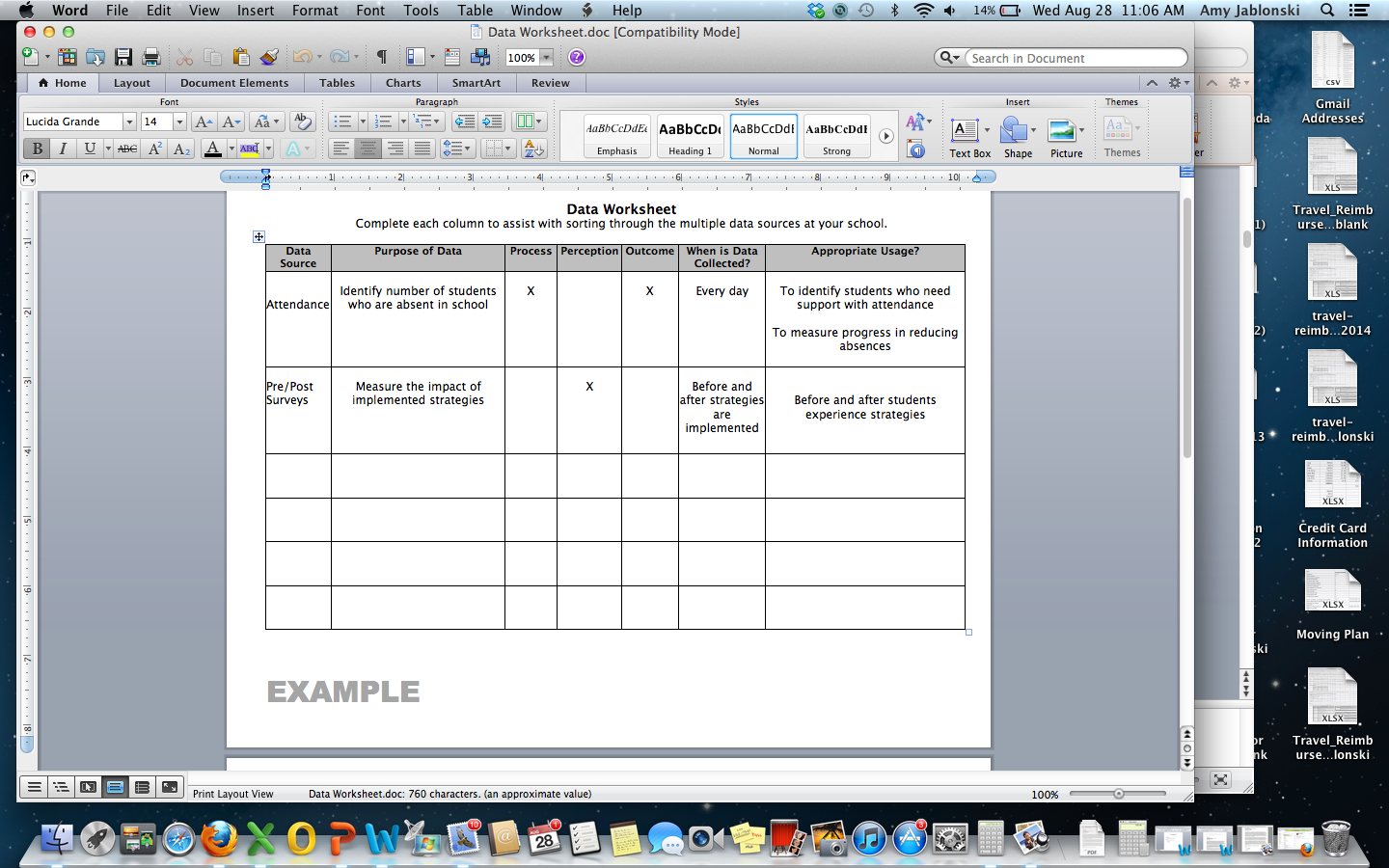 [Speaker Notes: Linda

There are no “right or wrong” answers….some data sources can serve in multiple ways.  The goal is to help participants organize data sources.]
Tools
School Data Profile Template (p.66-67) reviews all sources of data from your school to develop plans for  Academic, Attendance, Behavior 
NCDPI Wikispaces LiveBinder